ВВЕДЕНИЕ ОБНОВЛЁННЫХ ФГОС И ФООПВ 2023-2024 УЧЕБНОМ ГОДУ
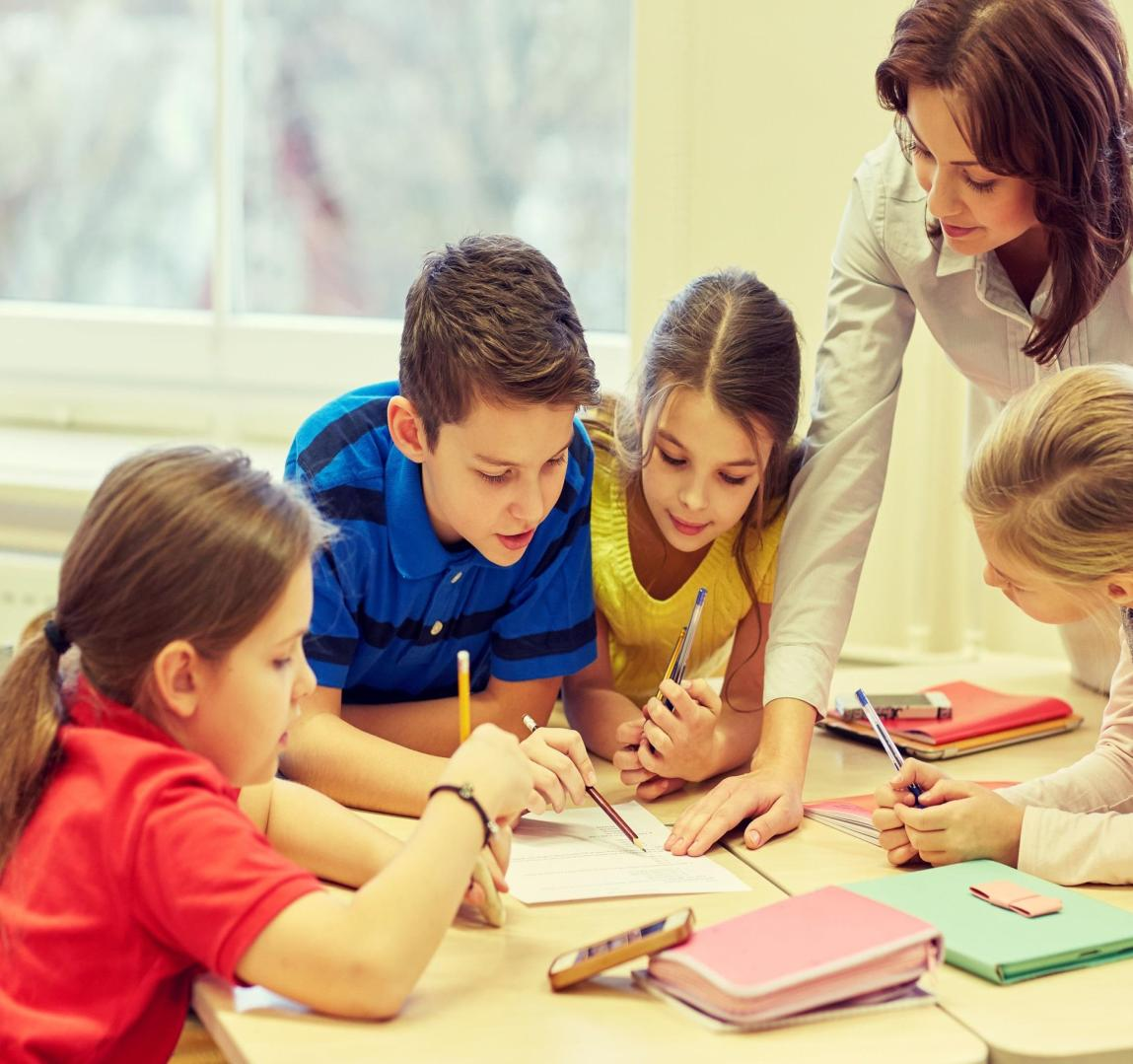 Ст.методист МБУ ГЦОКО Верстина Е.В.
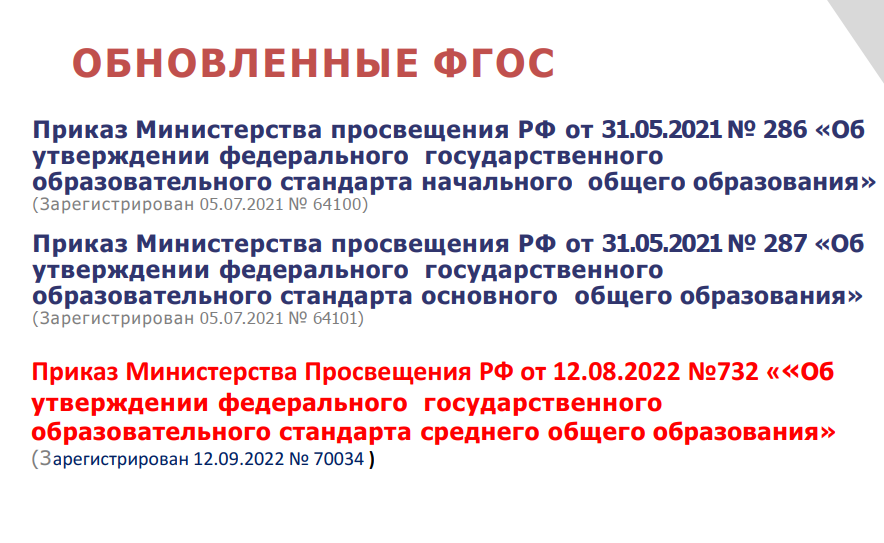 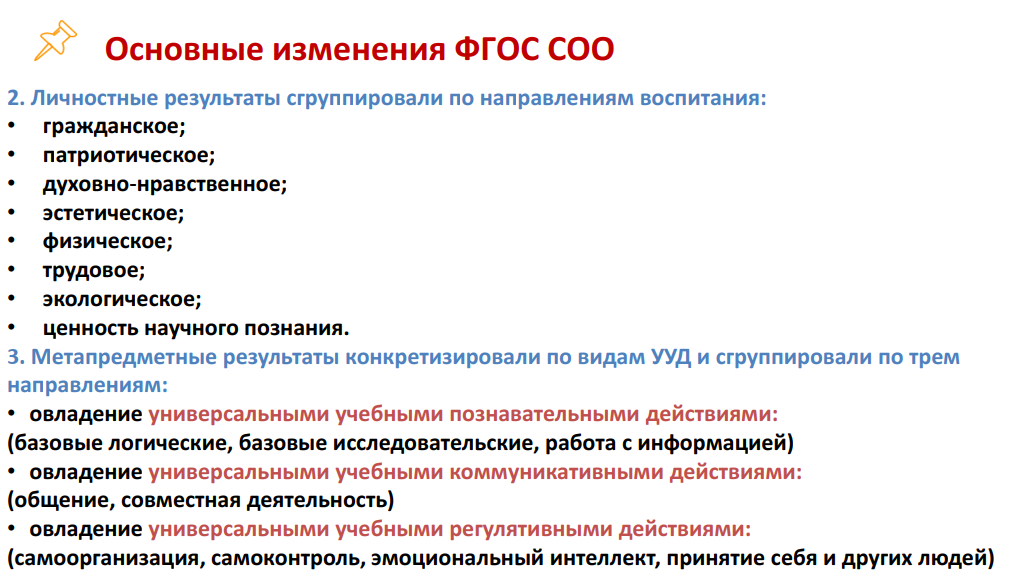 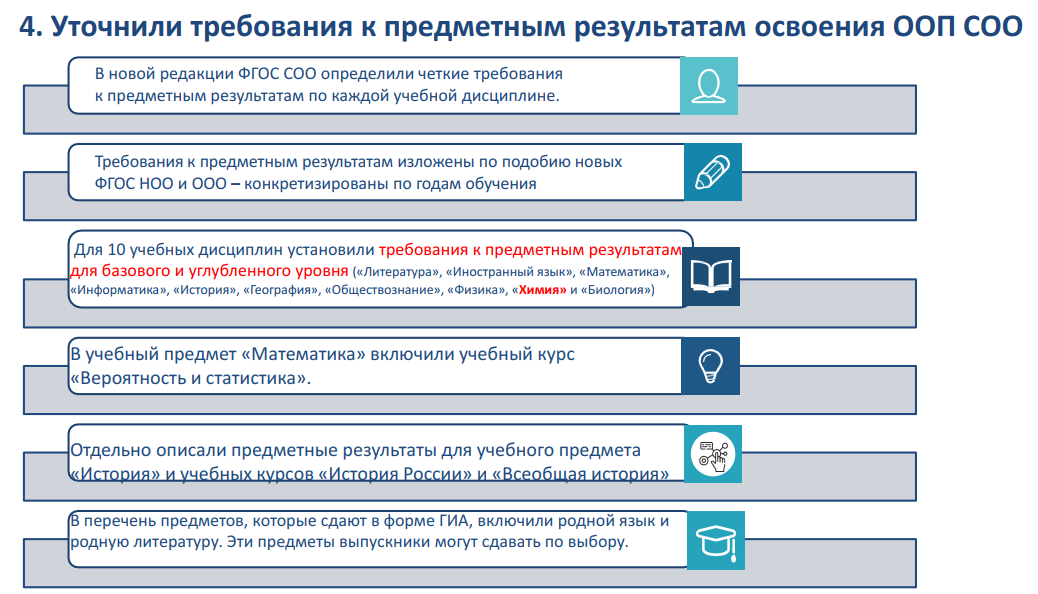 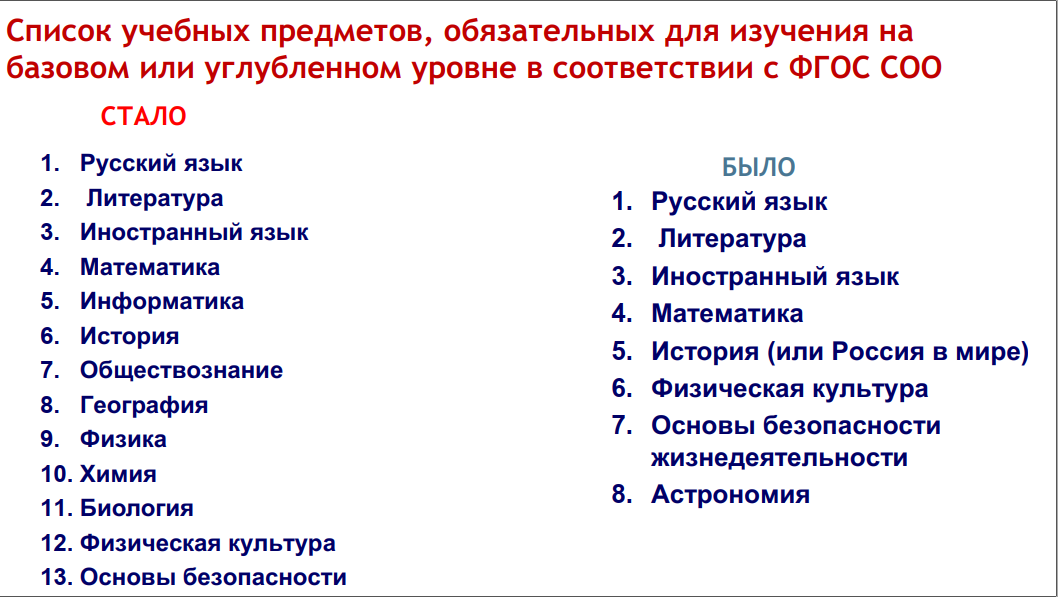 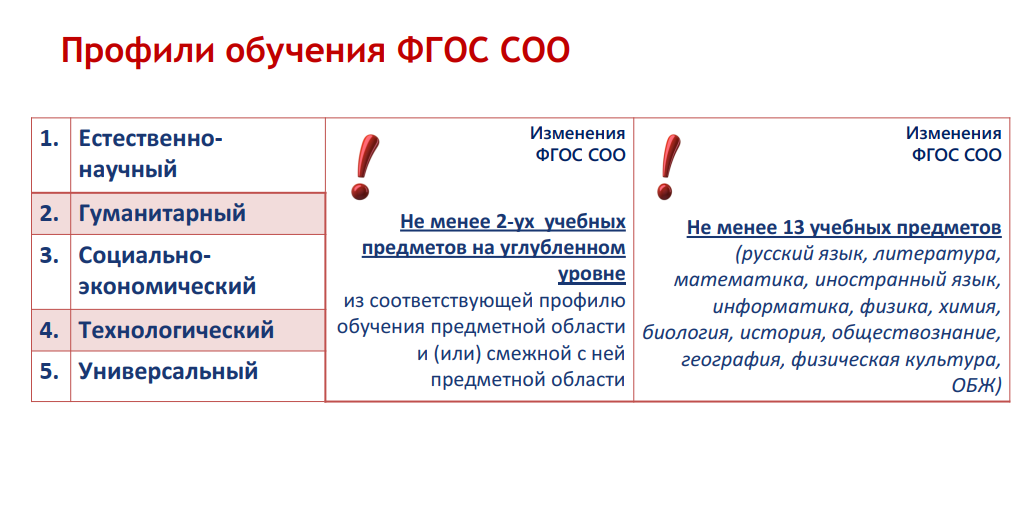 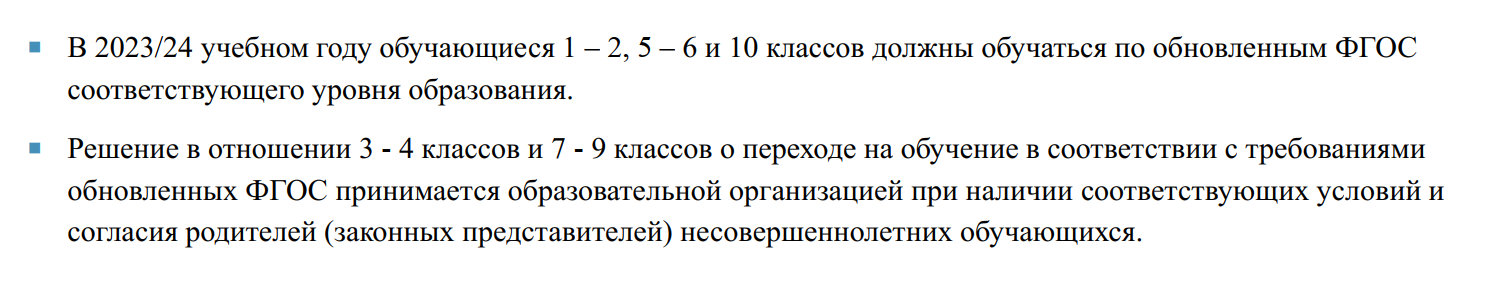 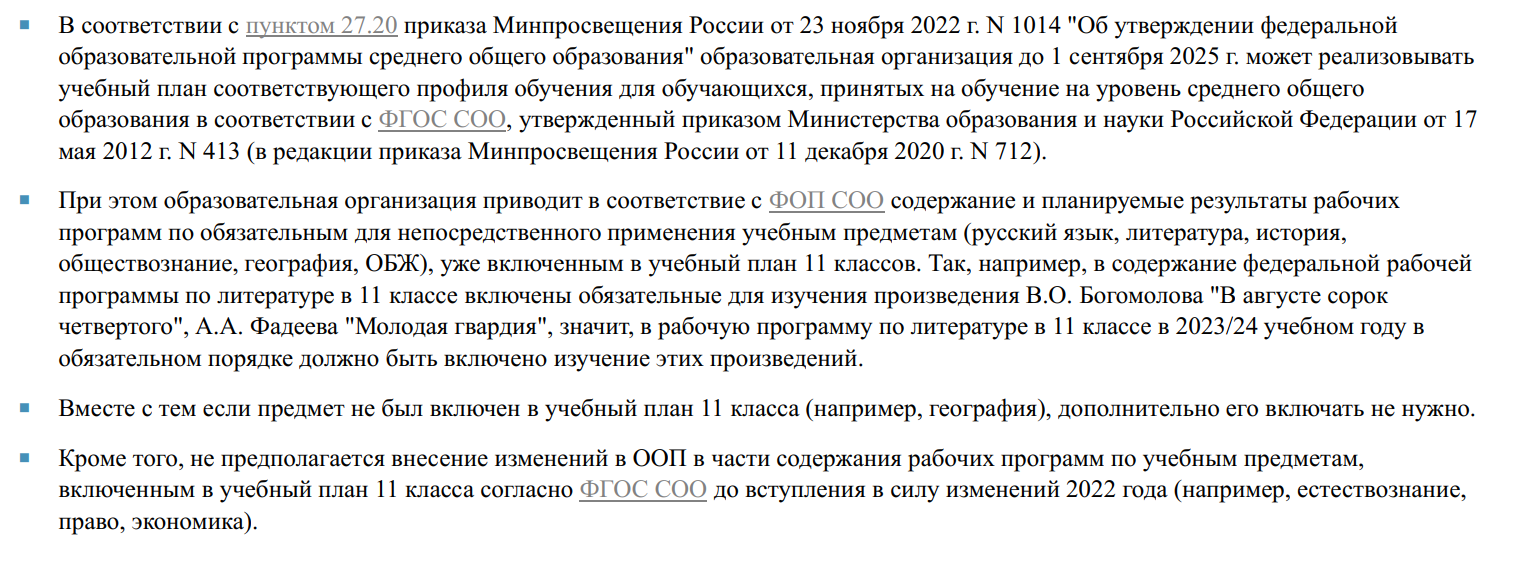 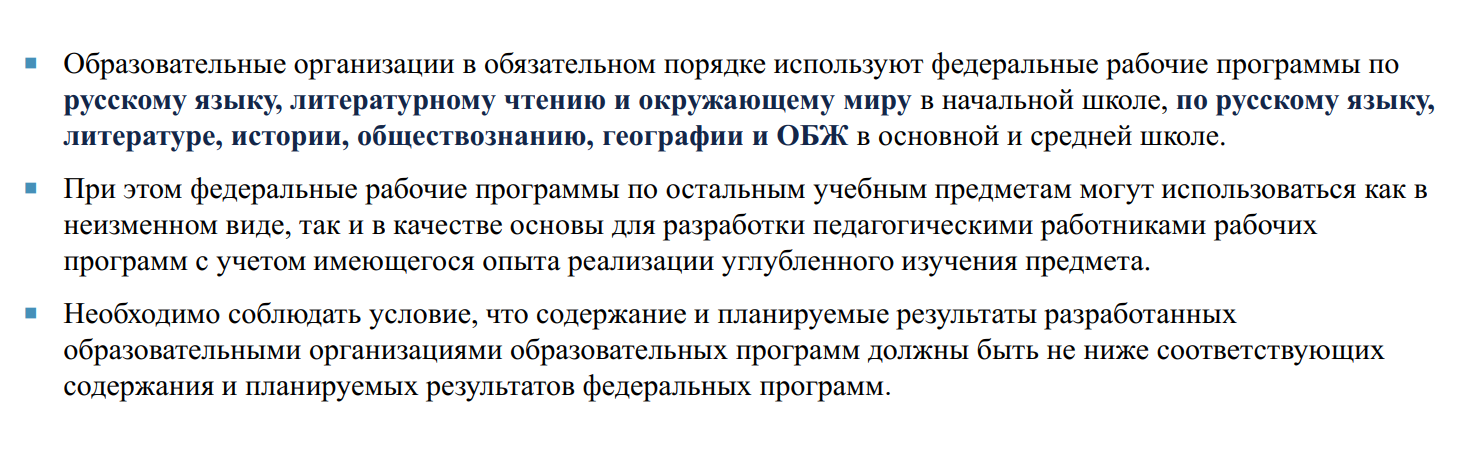 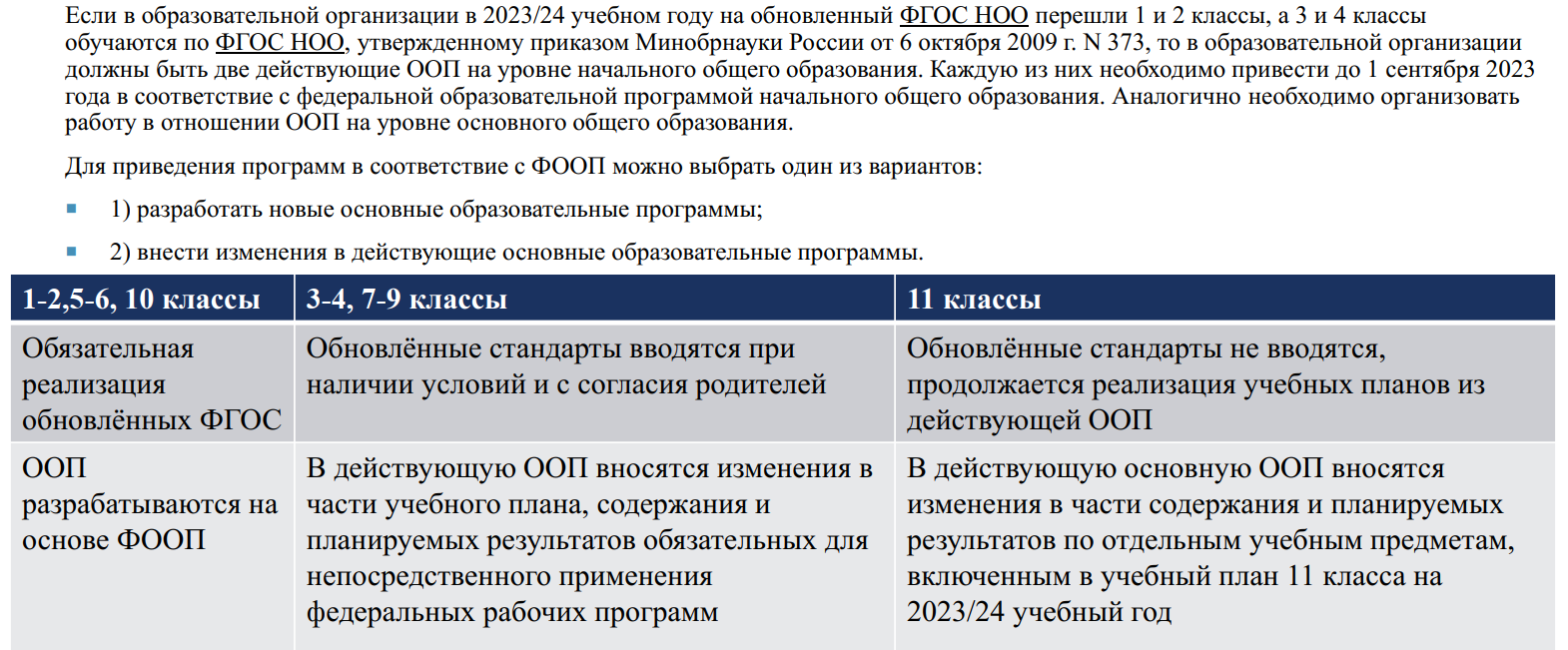 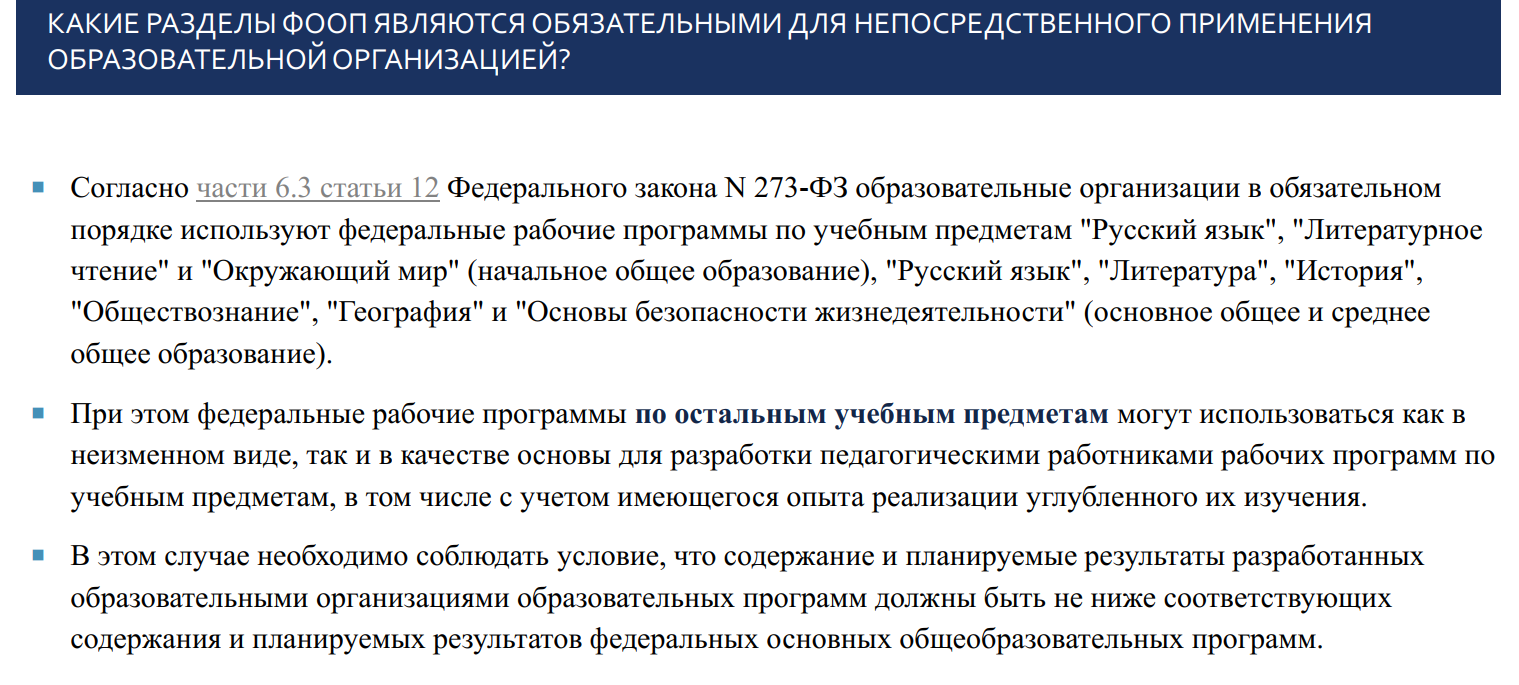 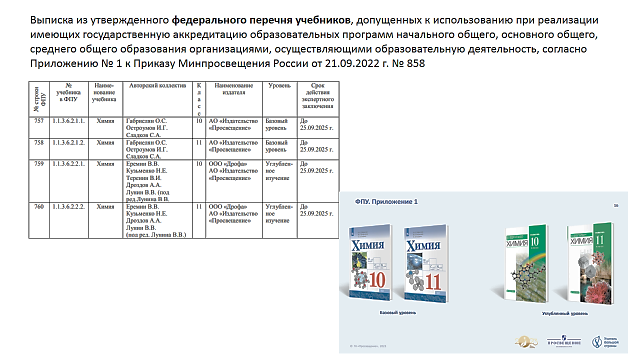 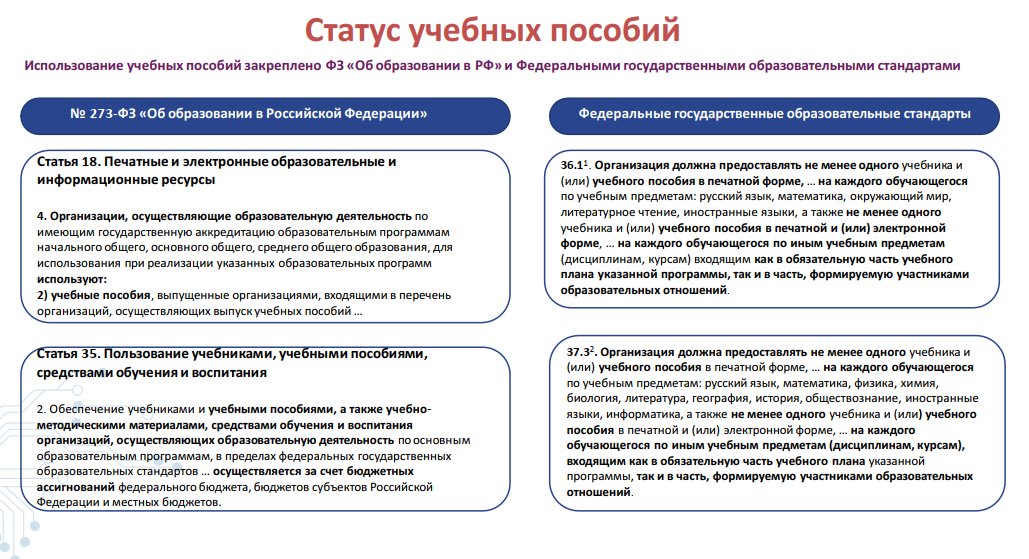 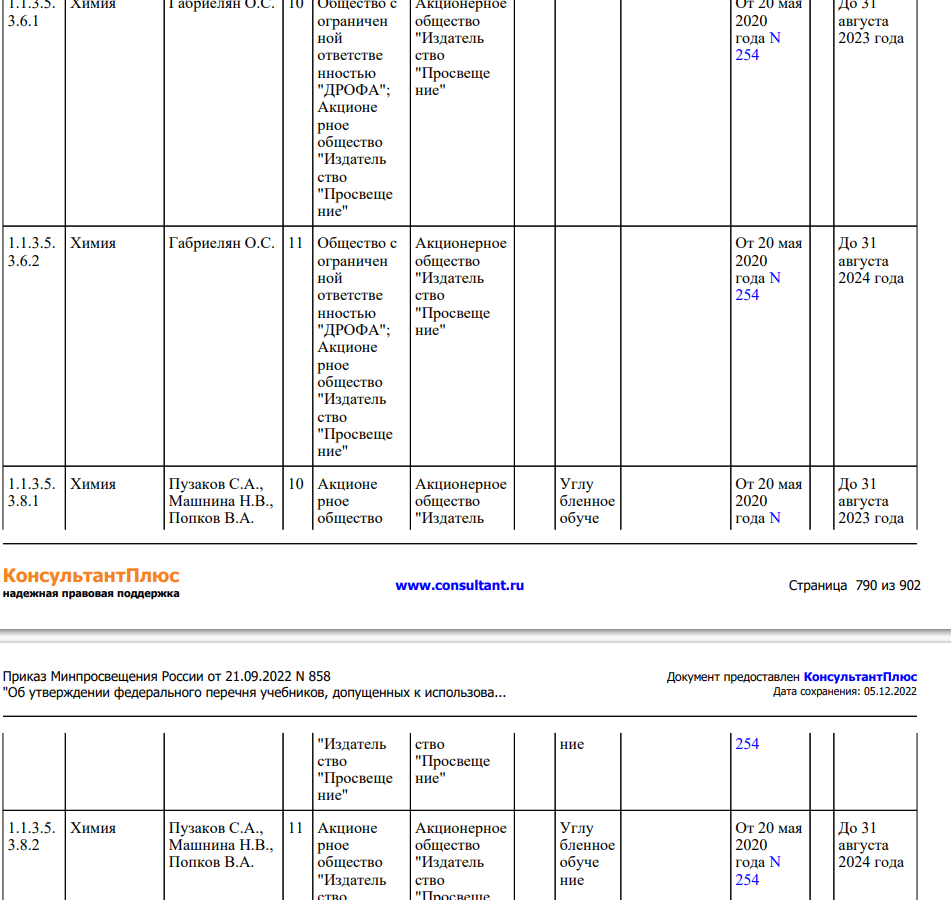 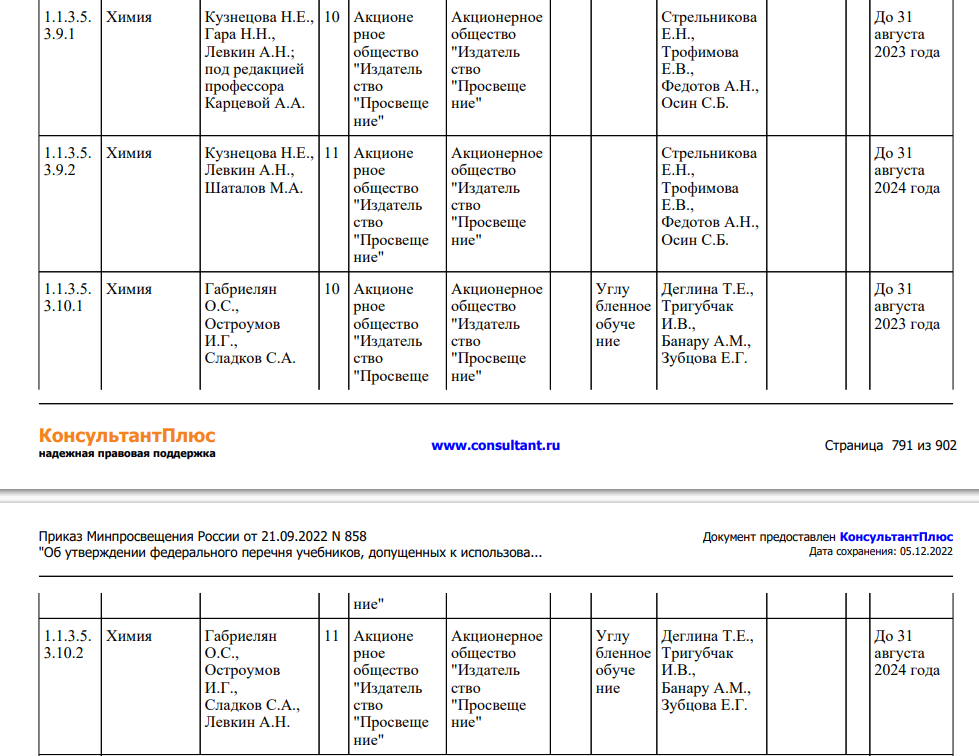 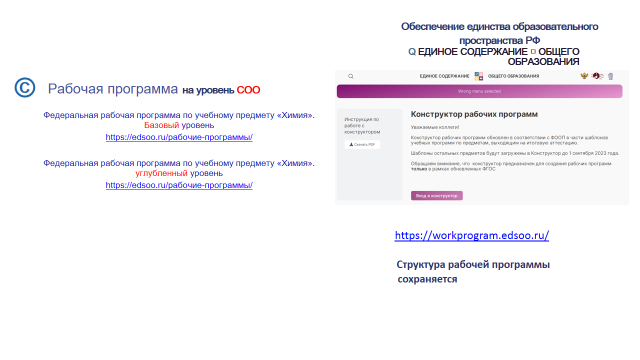 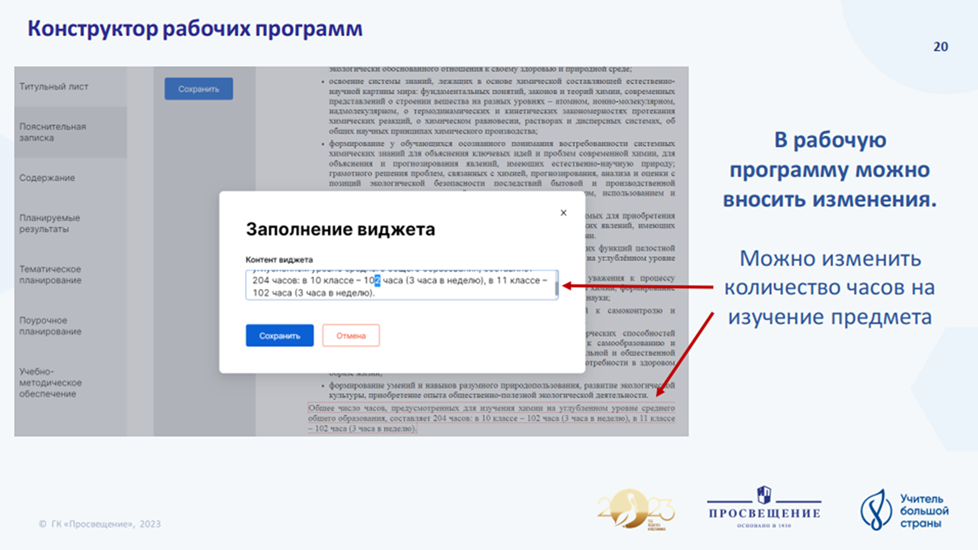 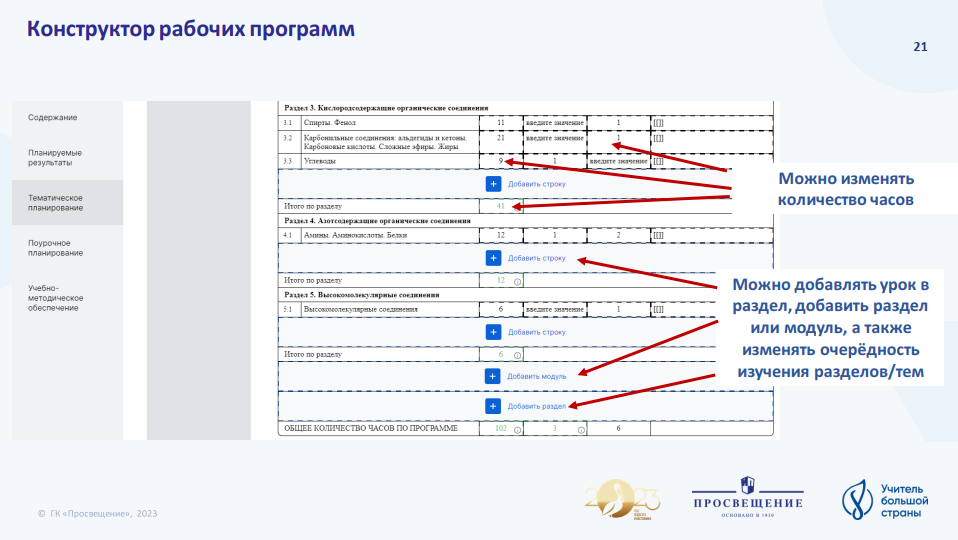 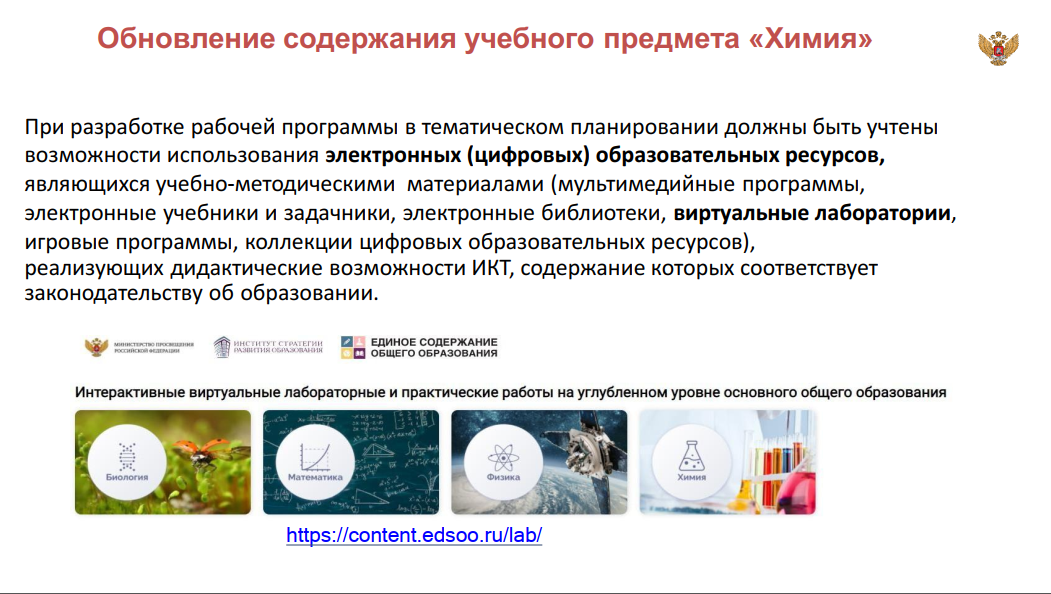 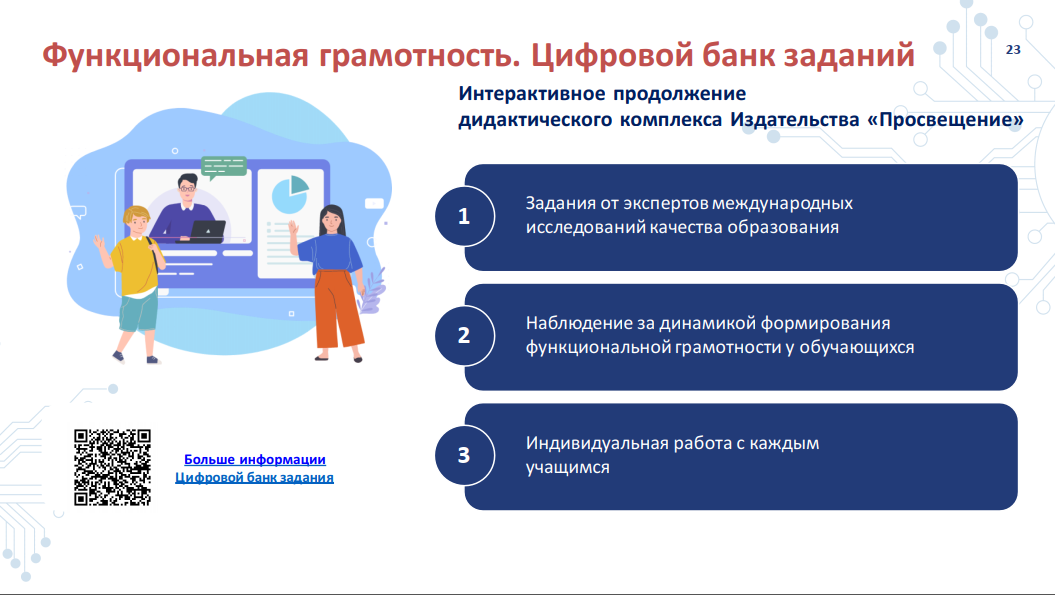 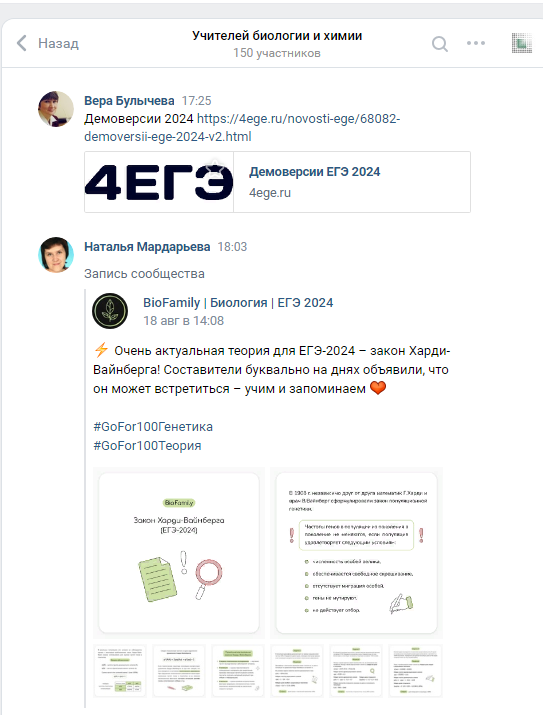 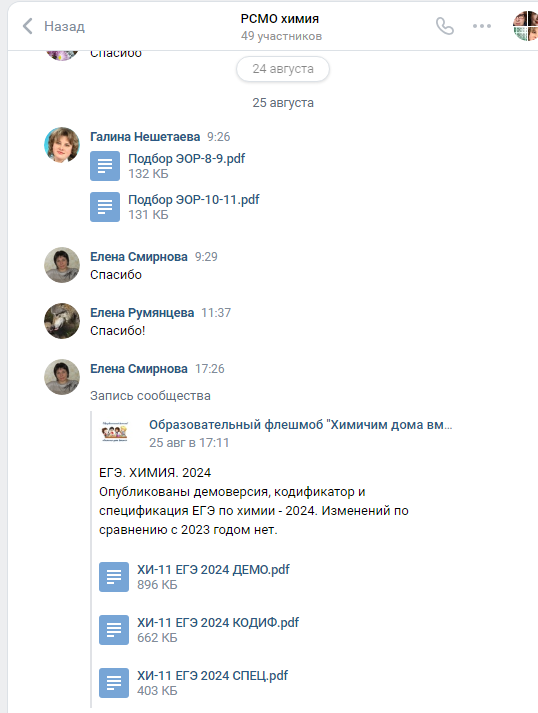 https://vk.com/im?sel=c33
https://vk.com/im?peers=c33&sel=c35
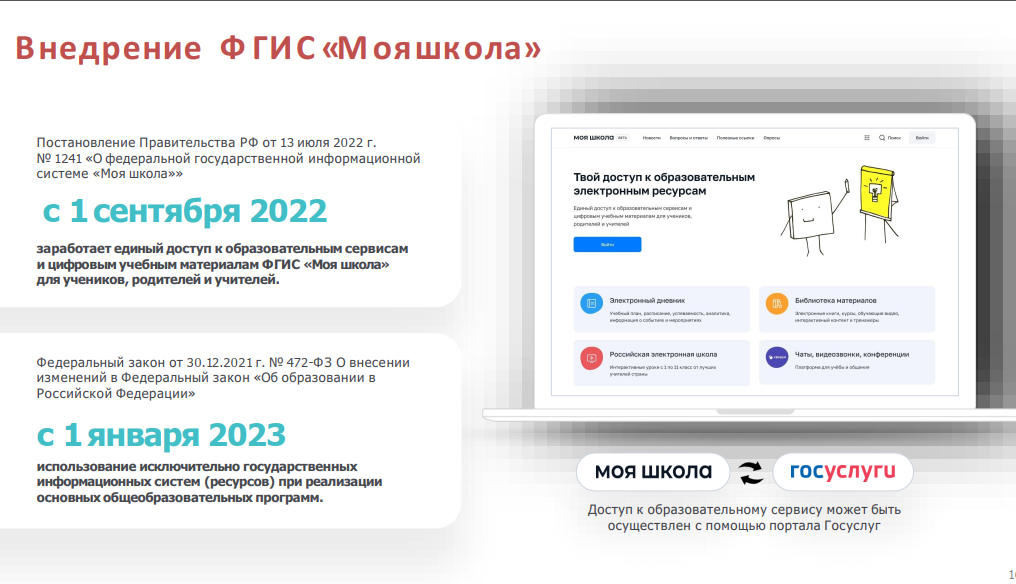 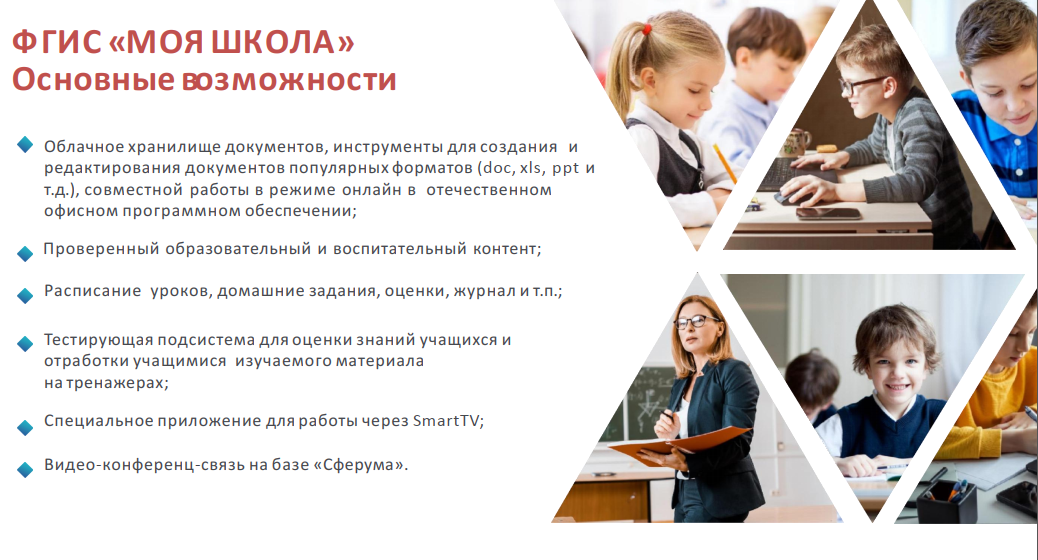 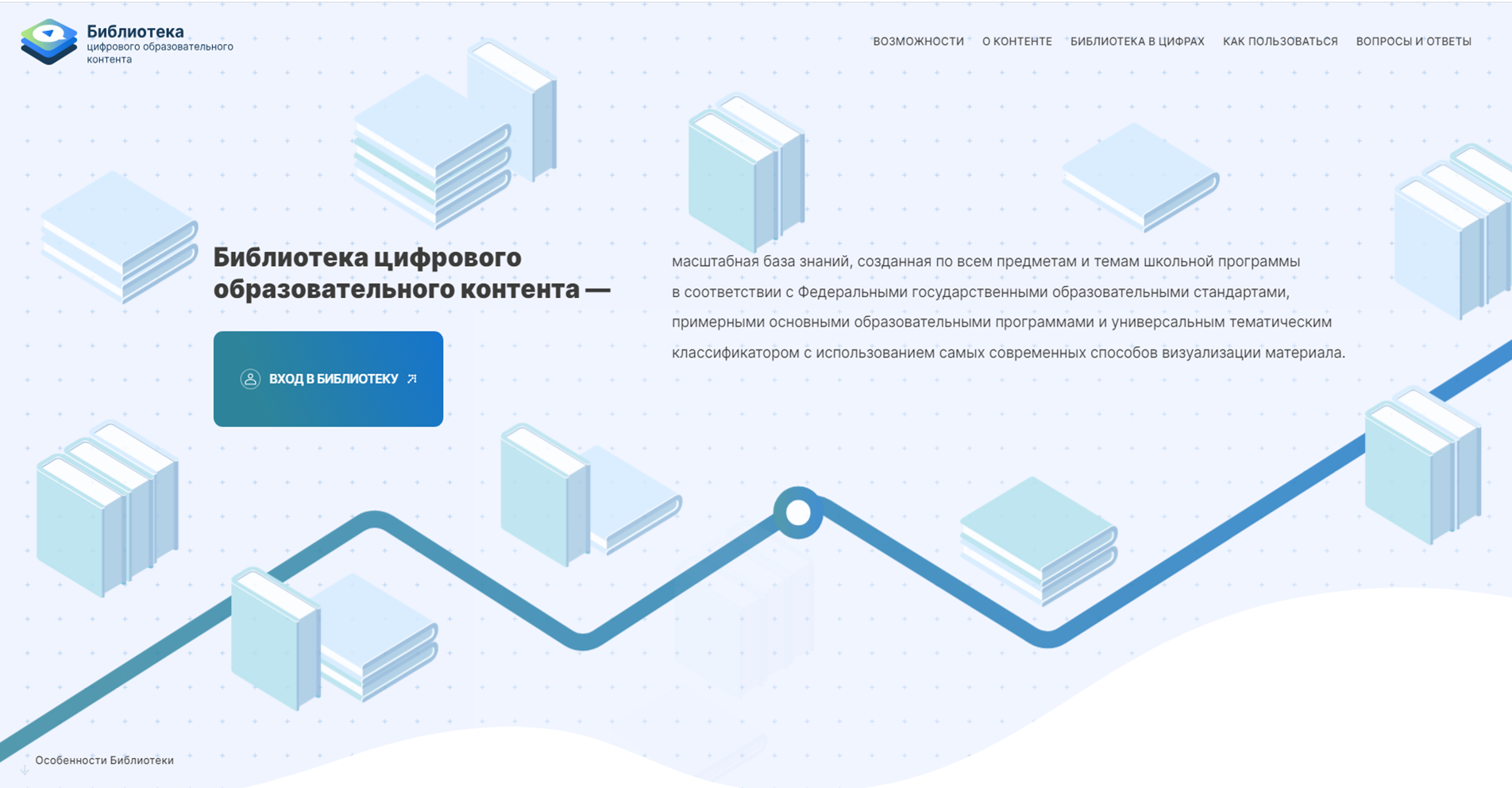 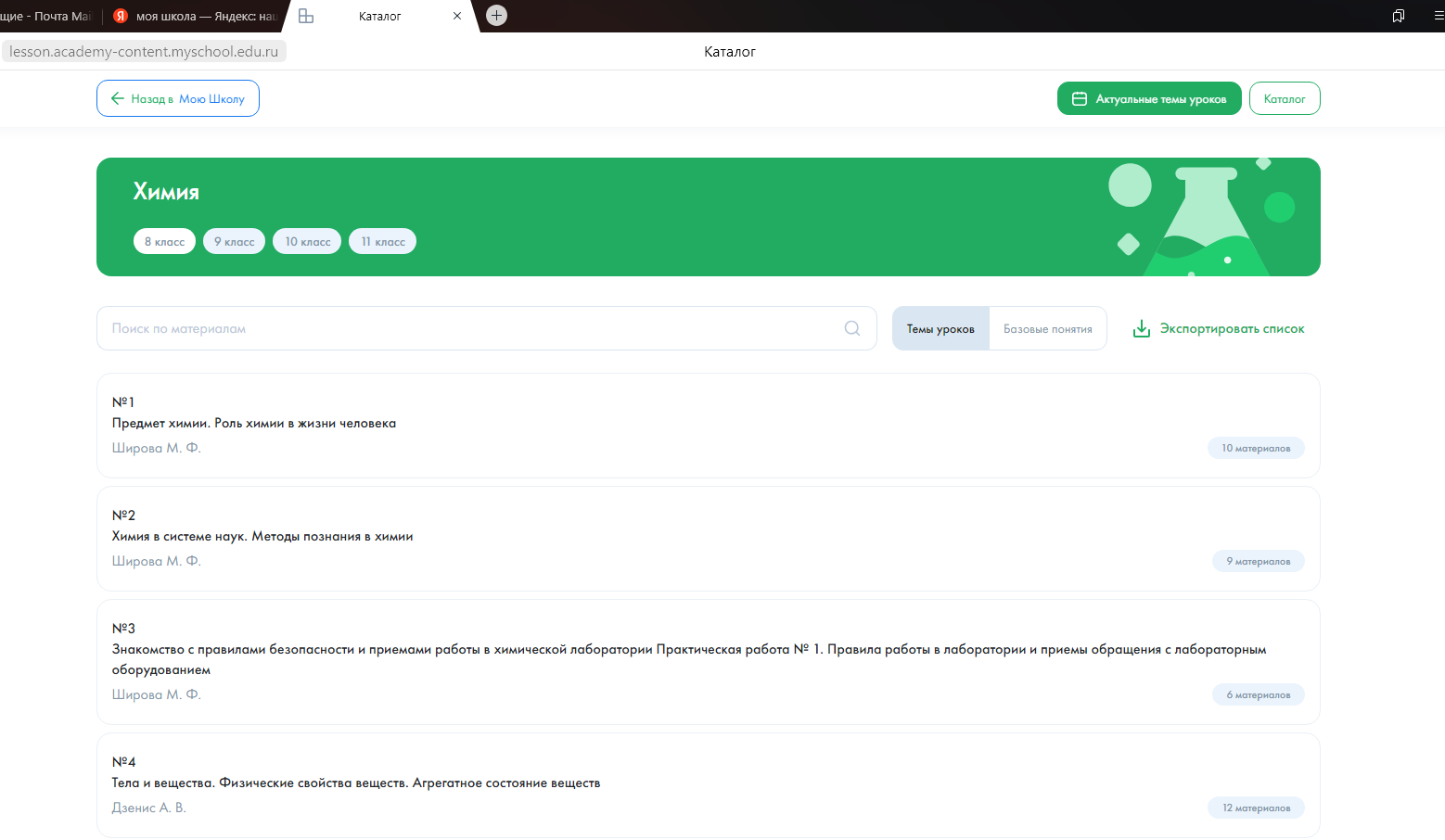 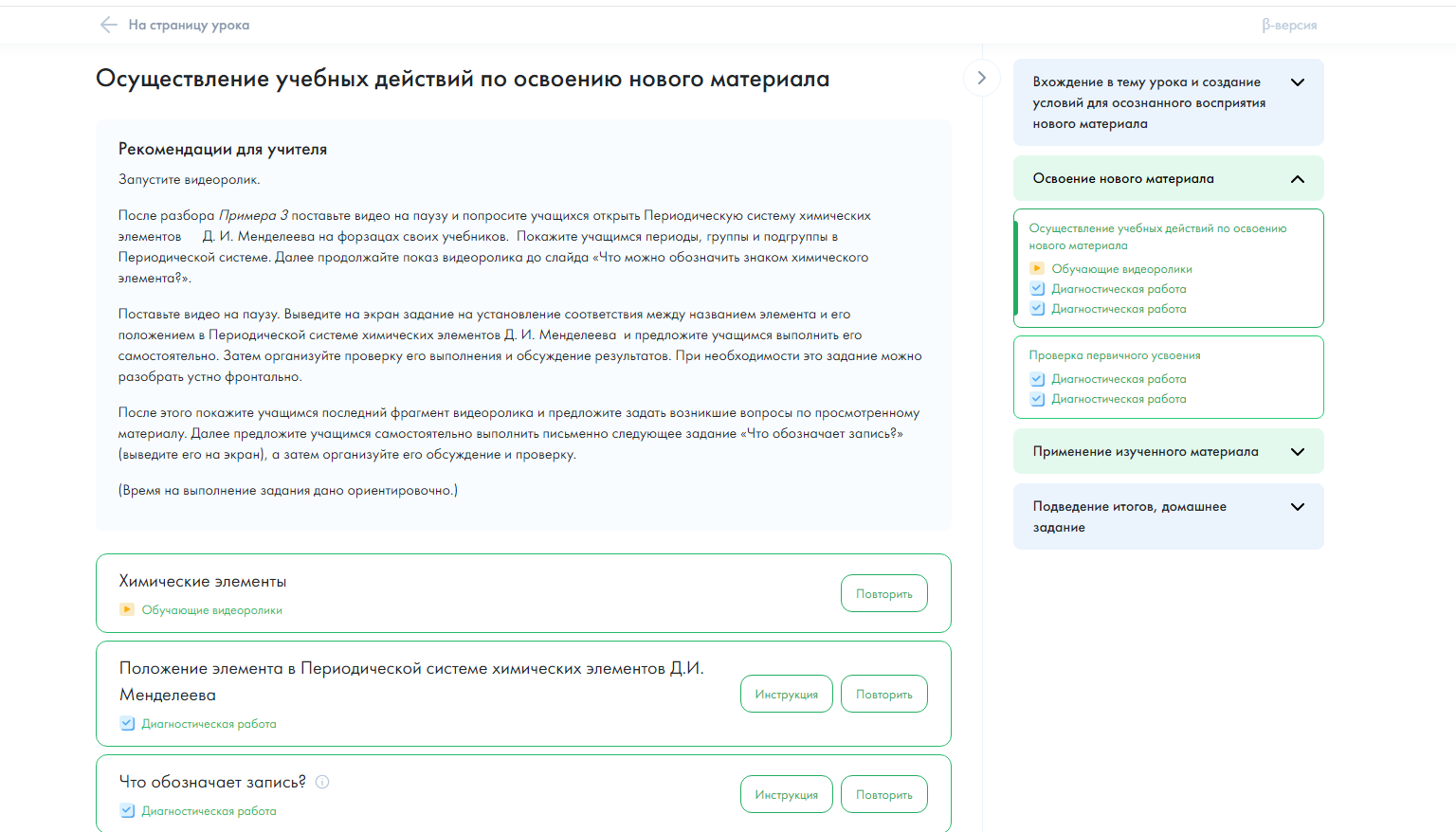 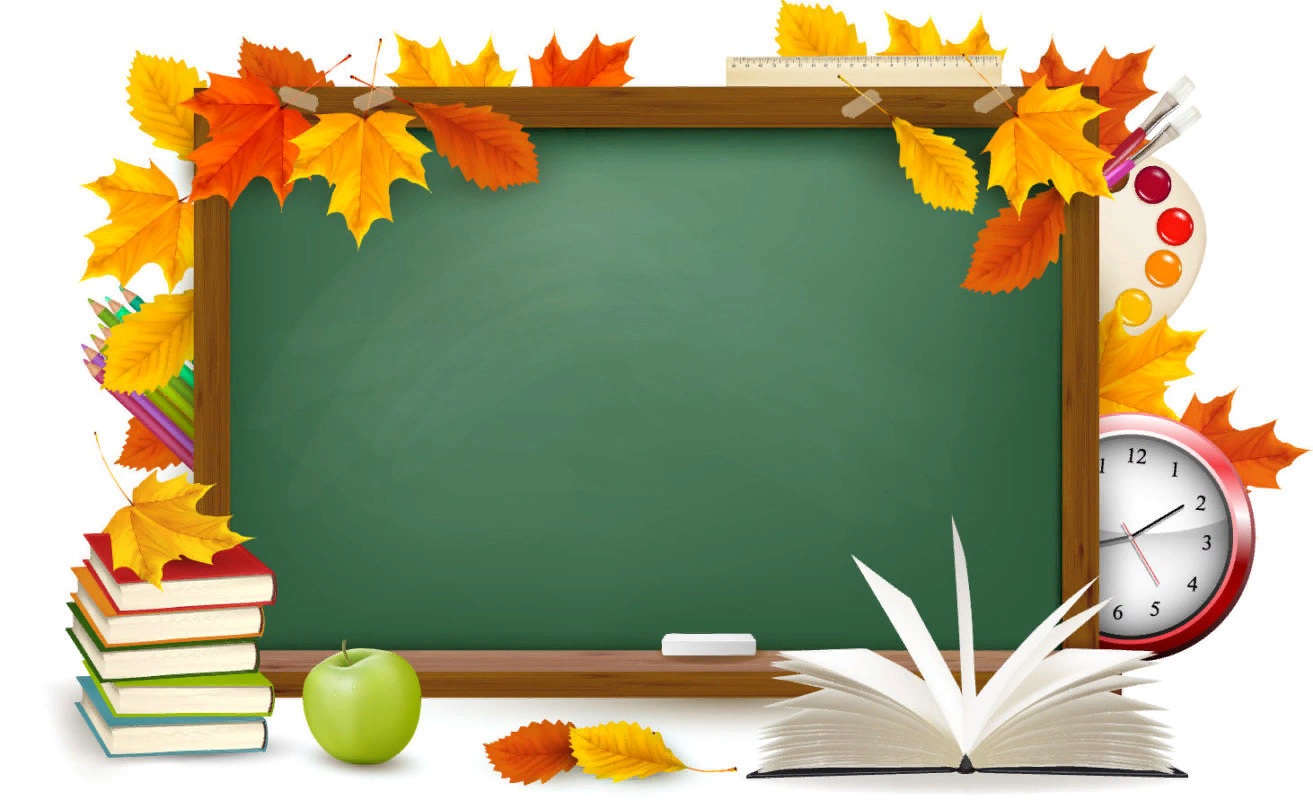 Творческих  успехов 
в новом учебном году!